The world market of processors
Dezső Sima
Vers. 1.0
September 2015
3. The processor war induced by the mobile boom (2)
Market share of x86 and RISC 4S/4S+ servers [16]
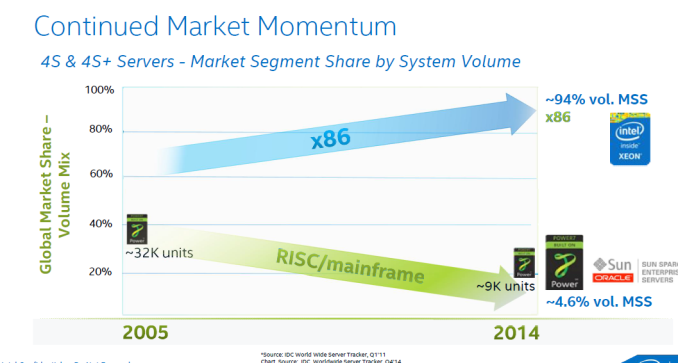 Source: IDC World Wide Server Tracker Q4’14
MSS: Market Segment Share
3. The processor war induced by the mobile boom (3)
Market share of Intel and AMD in desktops and traditional notebooks
Both in the desktop and notebook segments 
 Intel’s market share is ≈ 80 %, whereas
 AMD’s share remains about 20 % [17], [18].
3. The processor war induced by the mobile boom (4)
Worldwide market share of application processors used in smartphones and 
  tablets in 2014 (based on revenue) [5]
3. The processor war induced by the mobile boom (5)
Mostly used CPU processors in smartphones and tablets (2014) [6]
3. The processor war induced by the mobile boom (6)
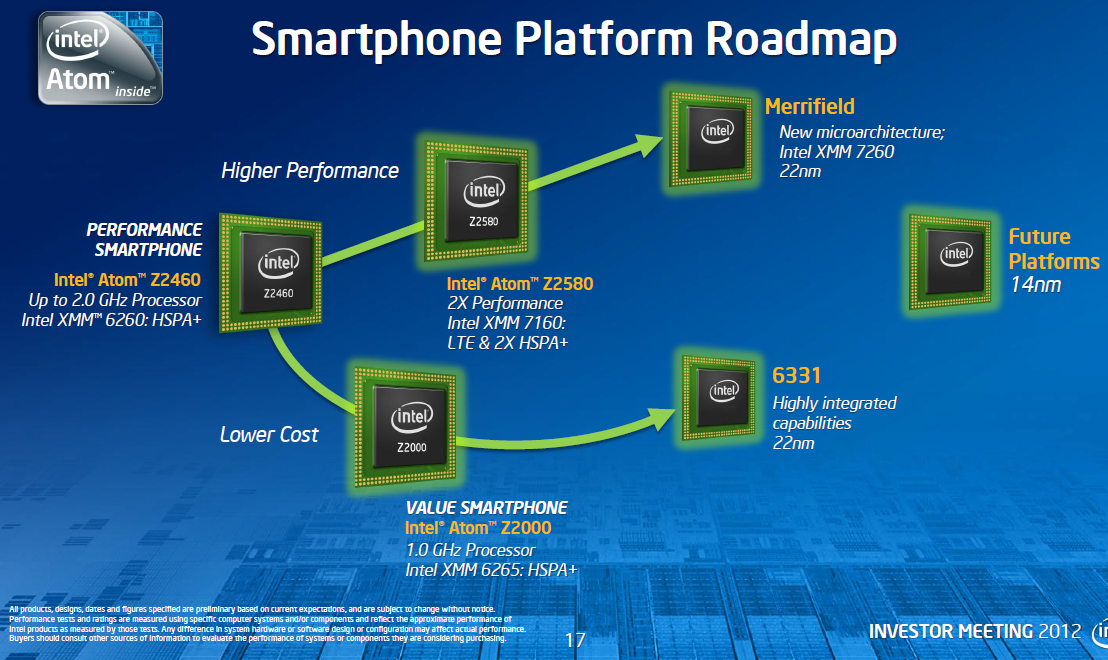 Morganfield
(2015?)
Intel’s Atom platforms targeting smartphones
(based on [11])
Moorefield
(2014)
Merrifield
(2014)
Performance (not to scale)
Z5xxx
4xGoldmont
14 nm
+XMM 7360
Clover Trail+
(2013)
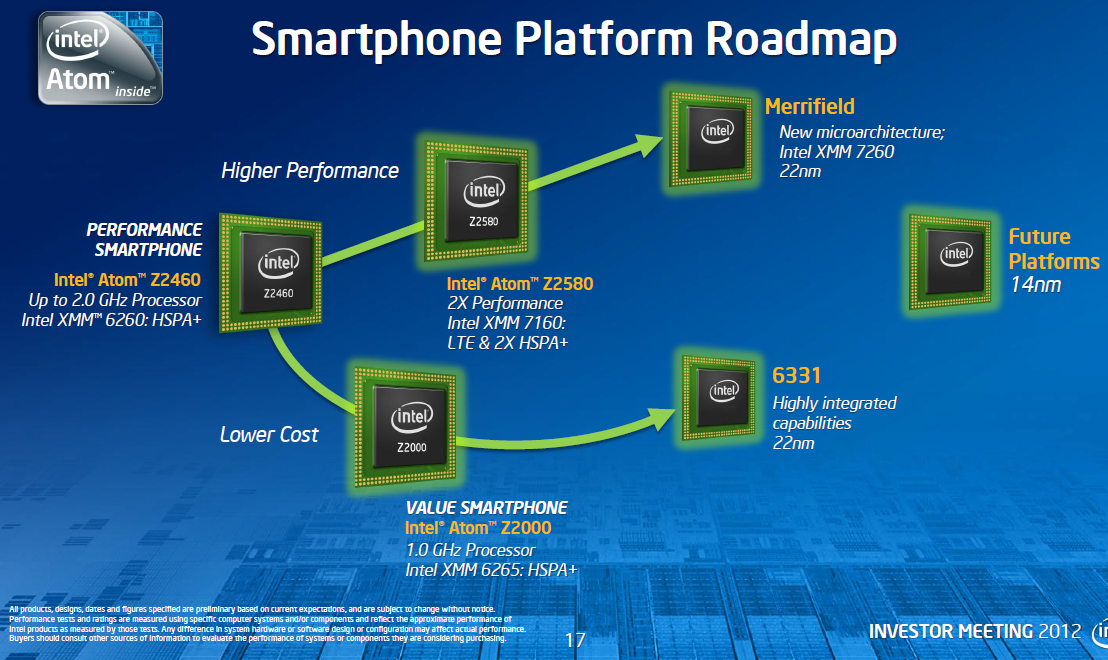 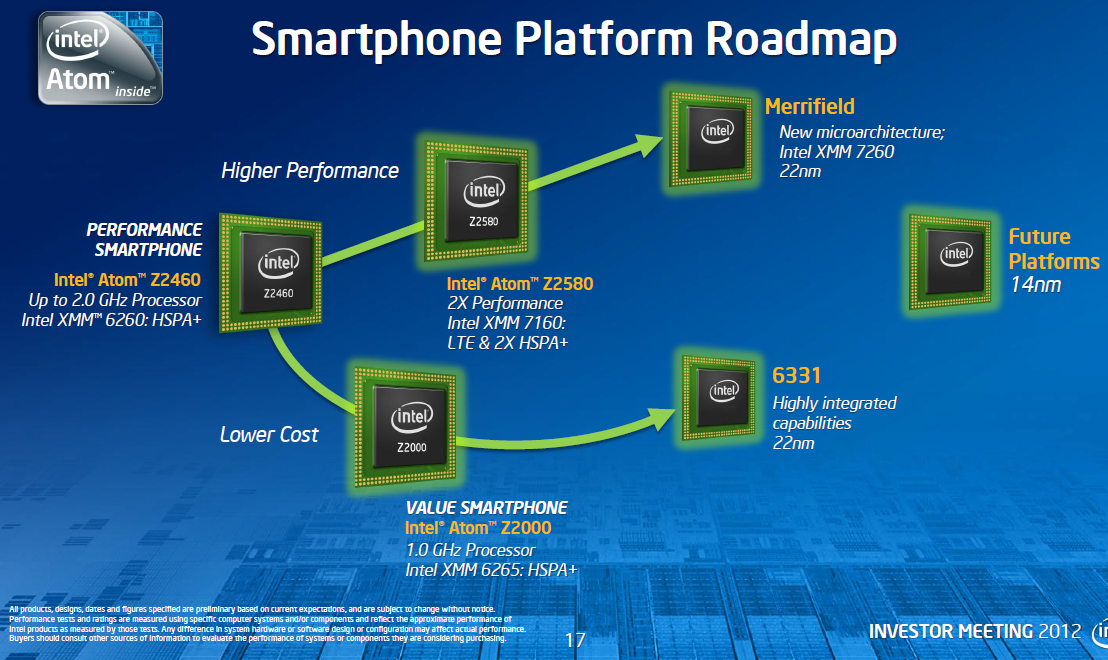 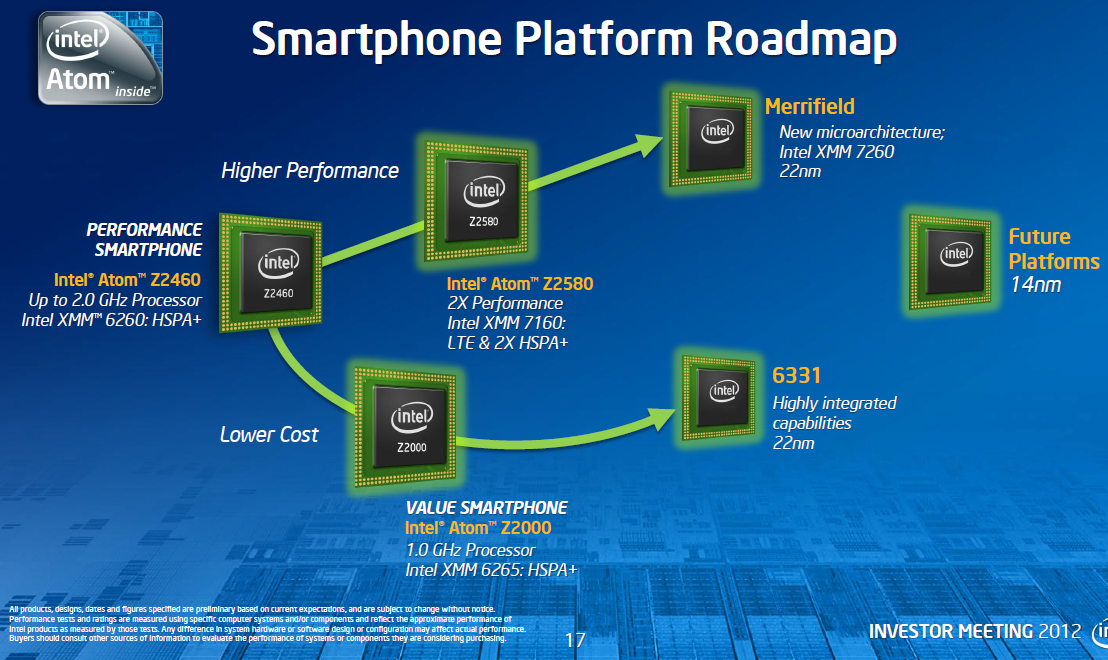 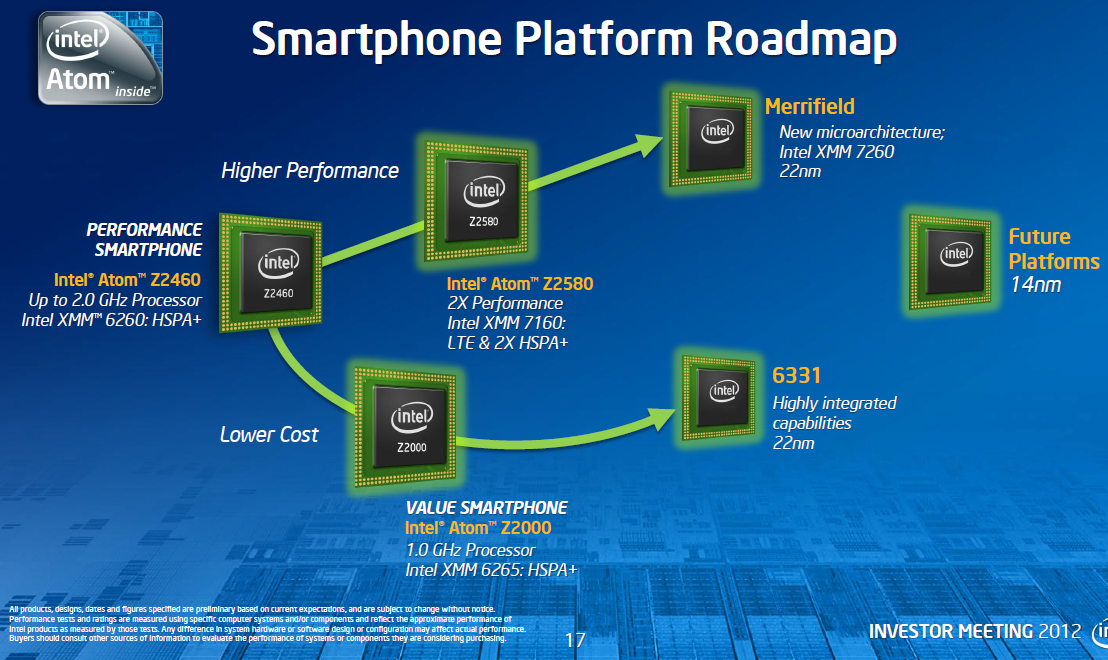 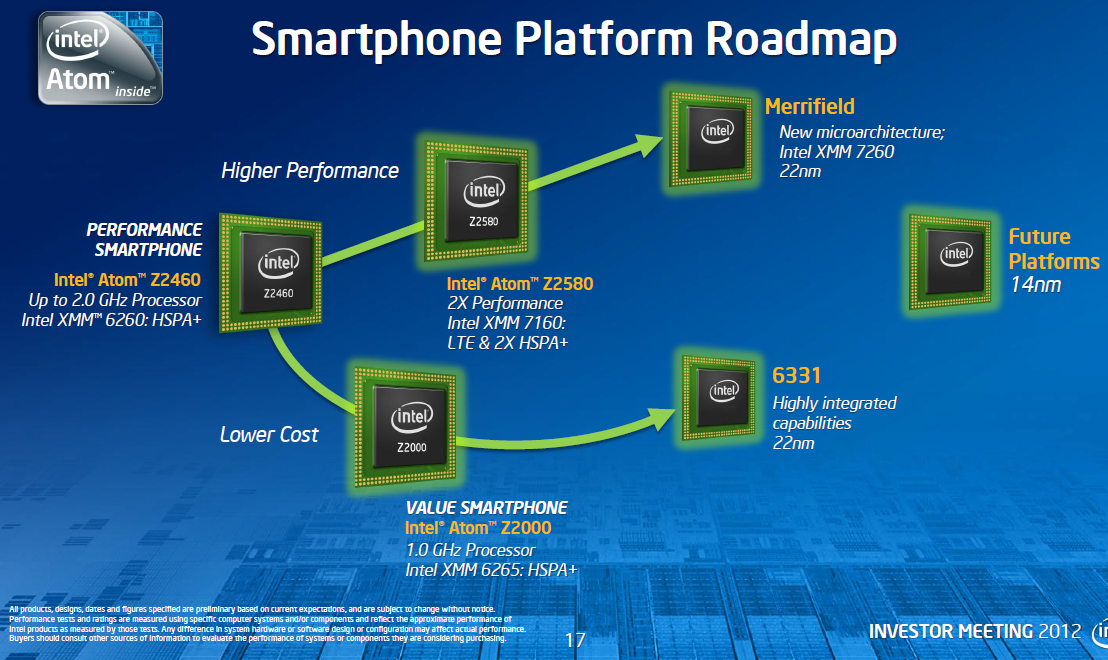 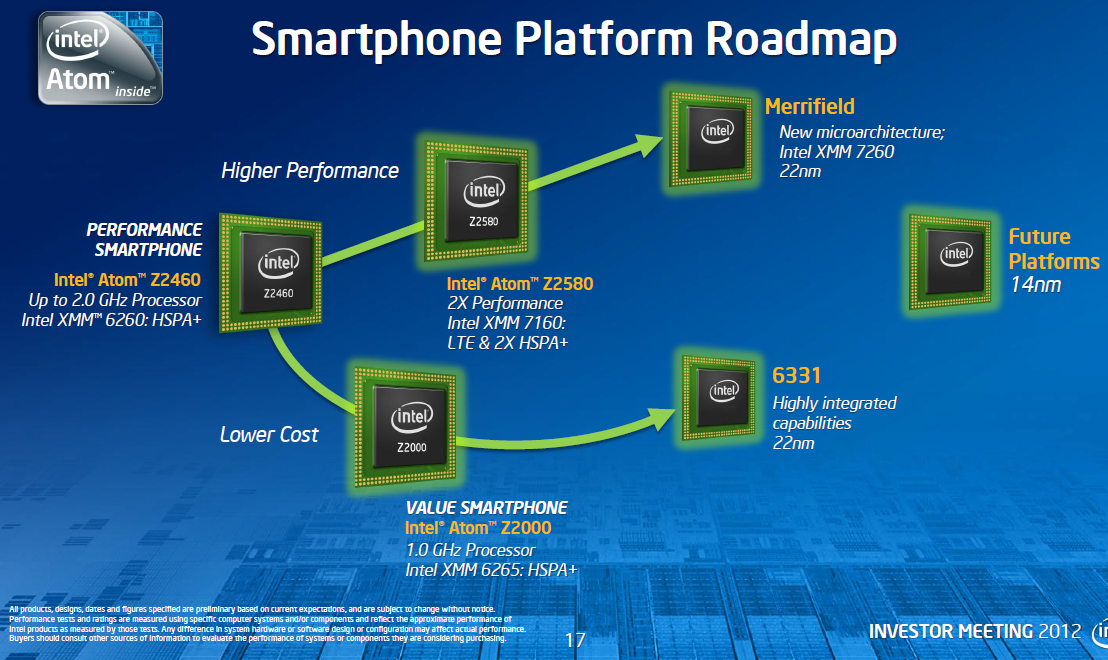 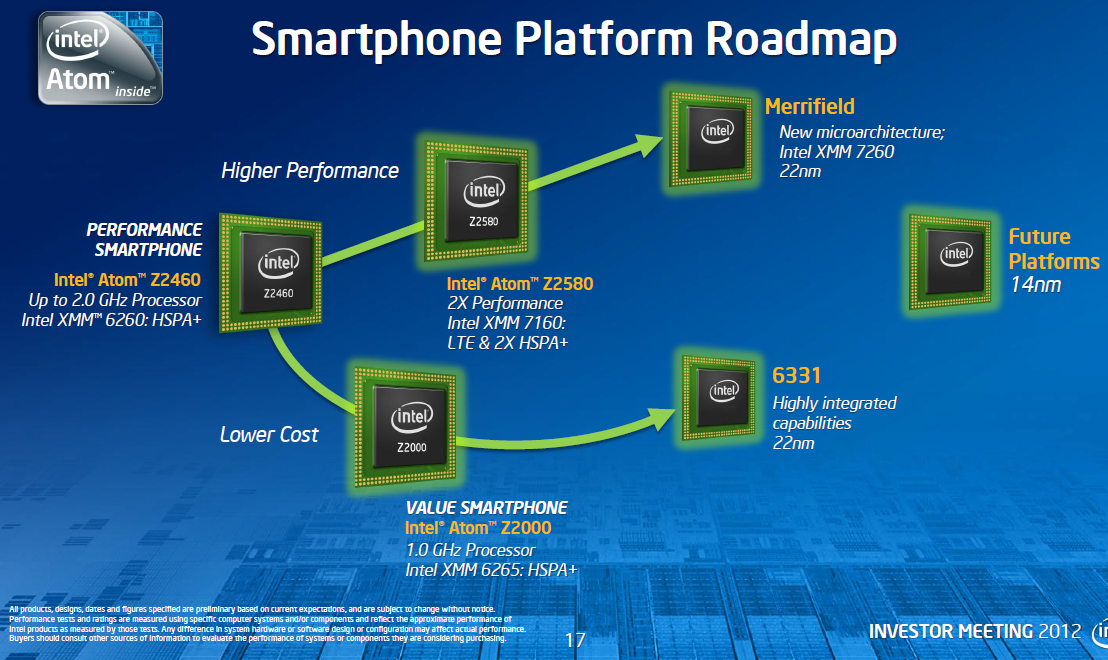 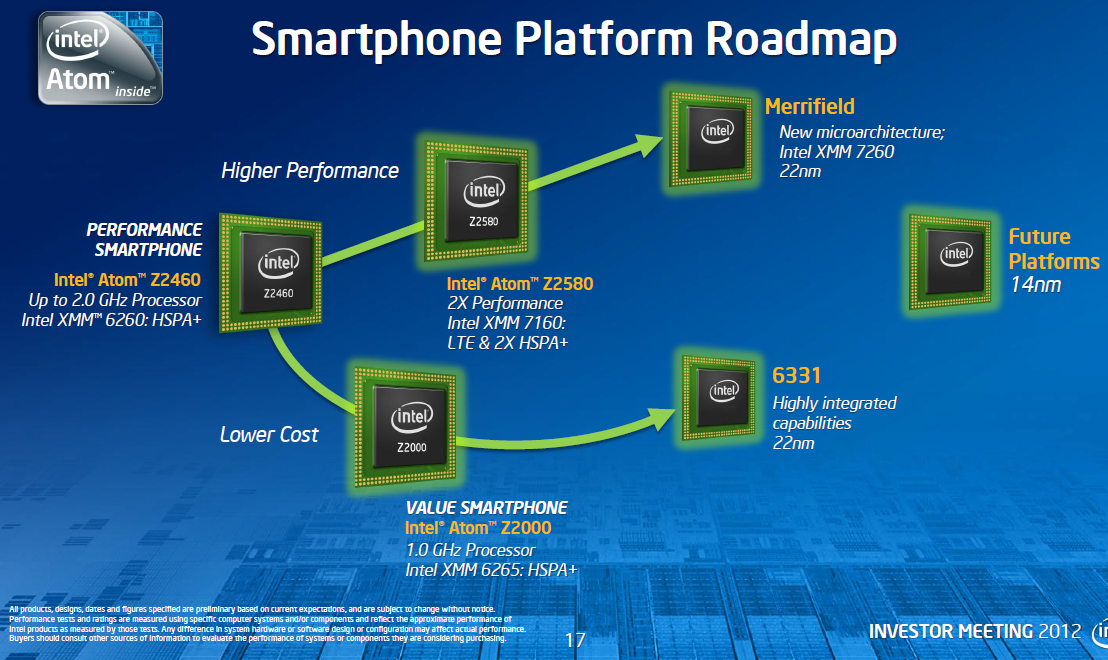 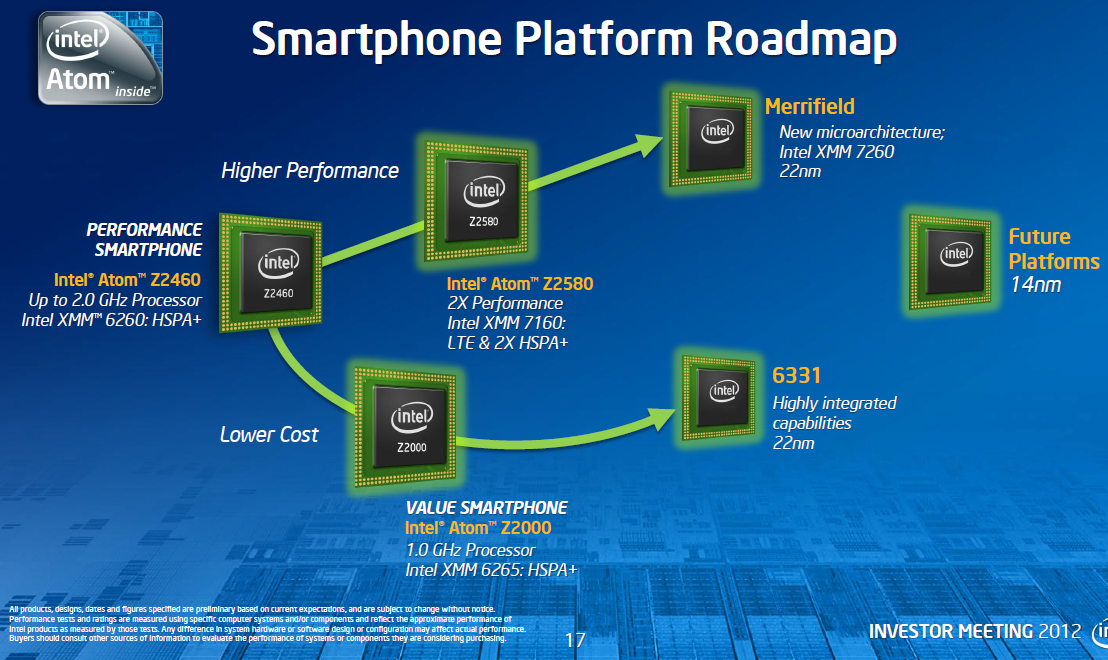 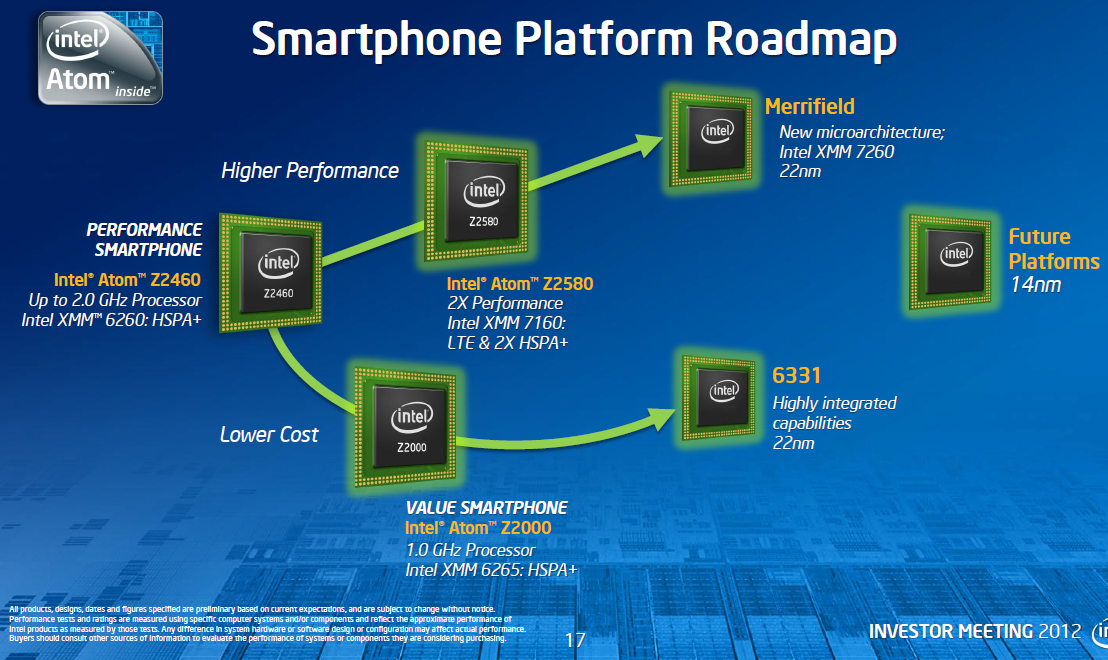 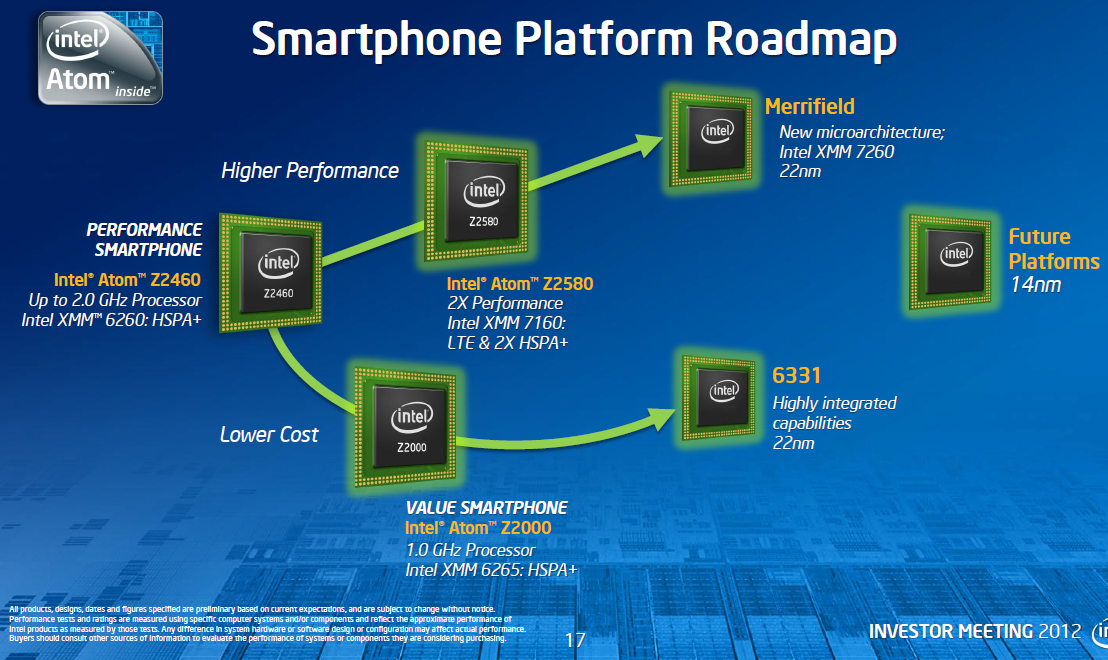 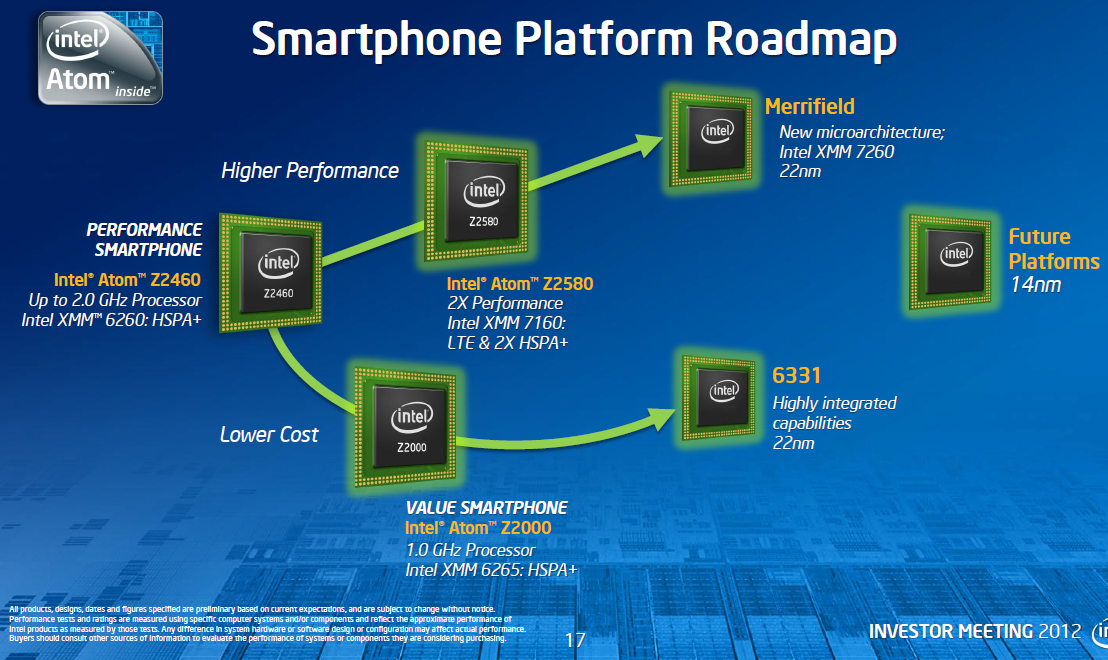 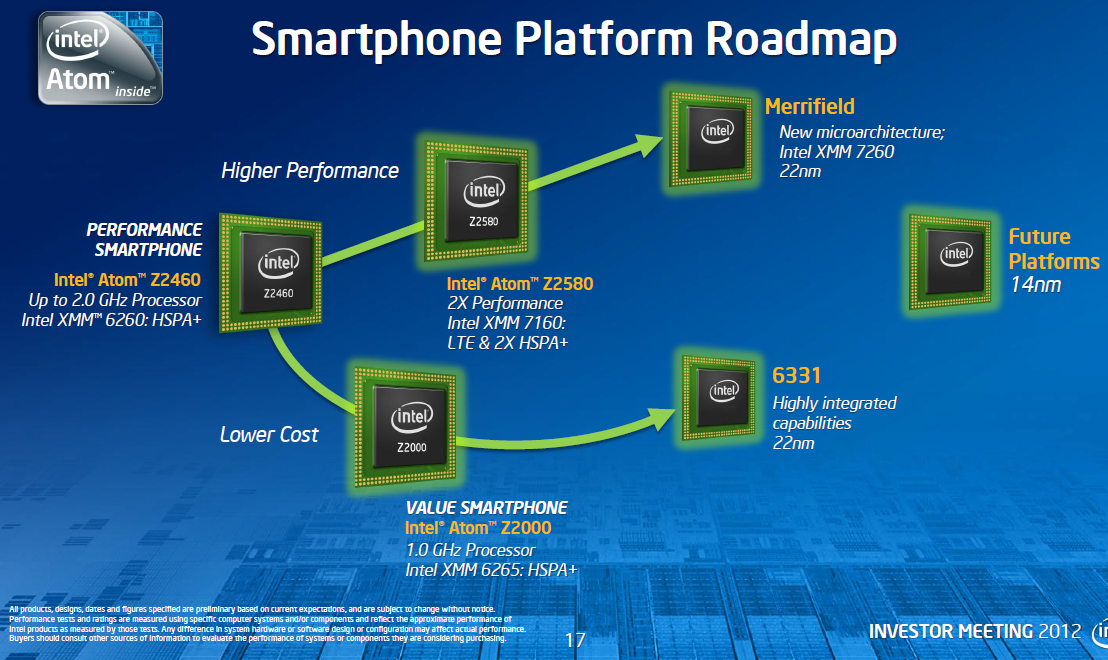 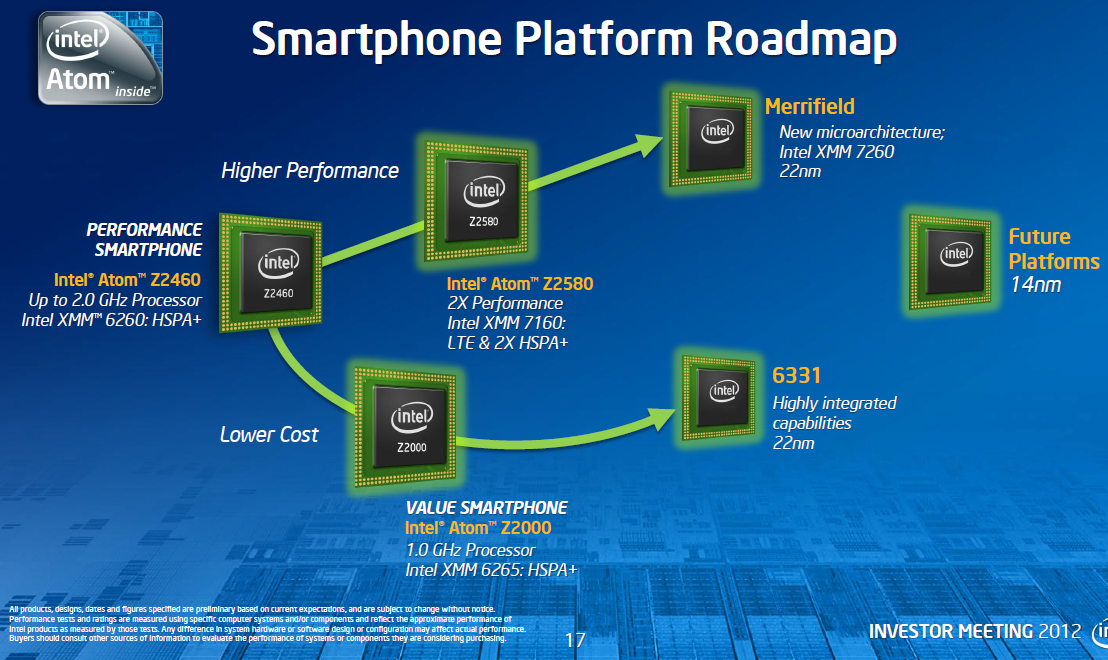 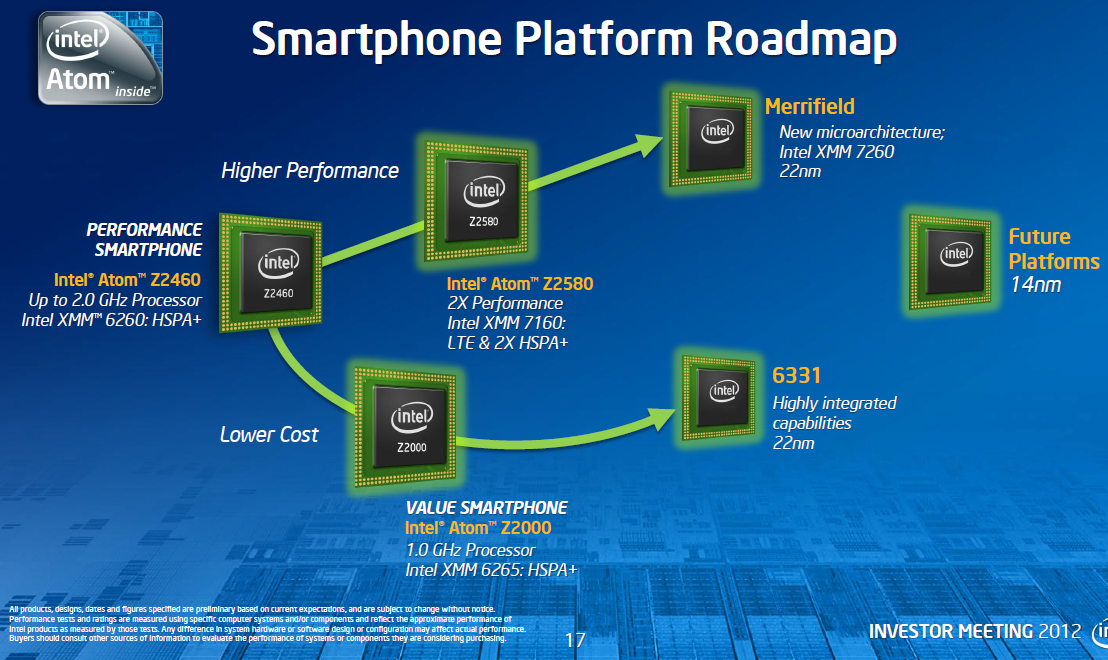 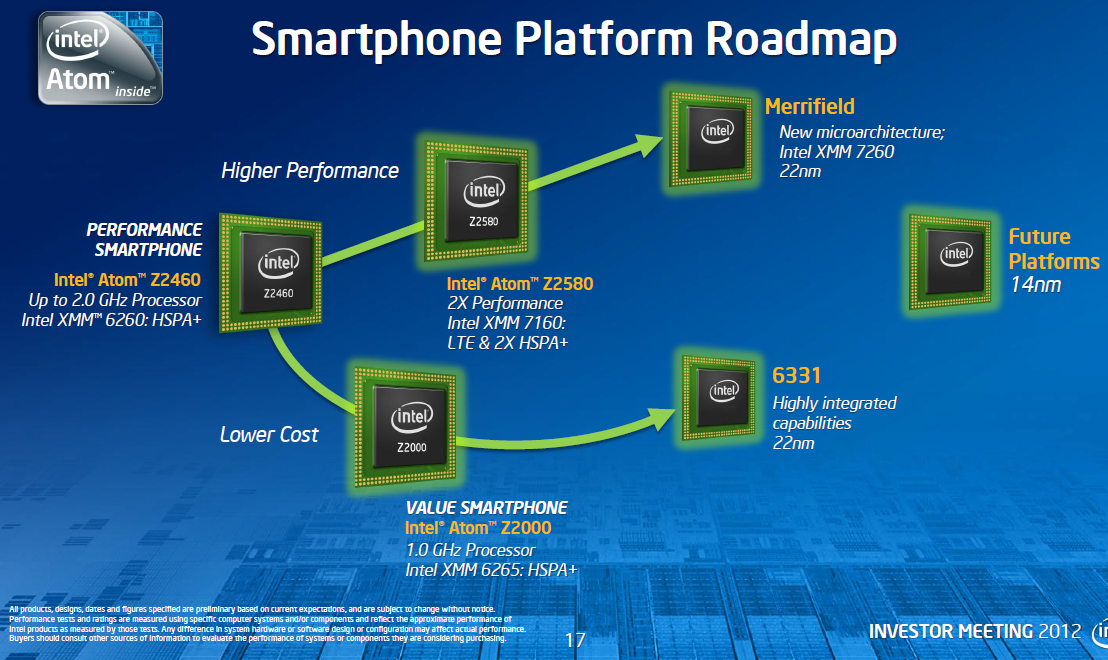 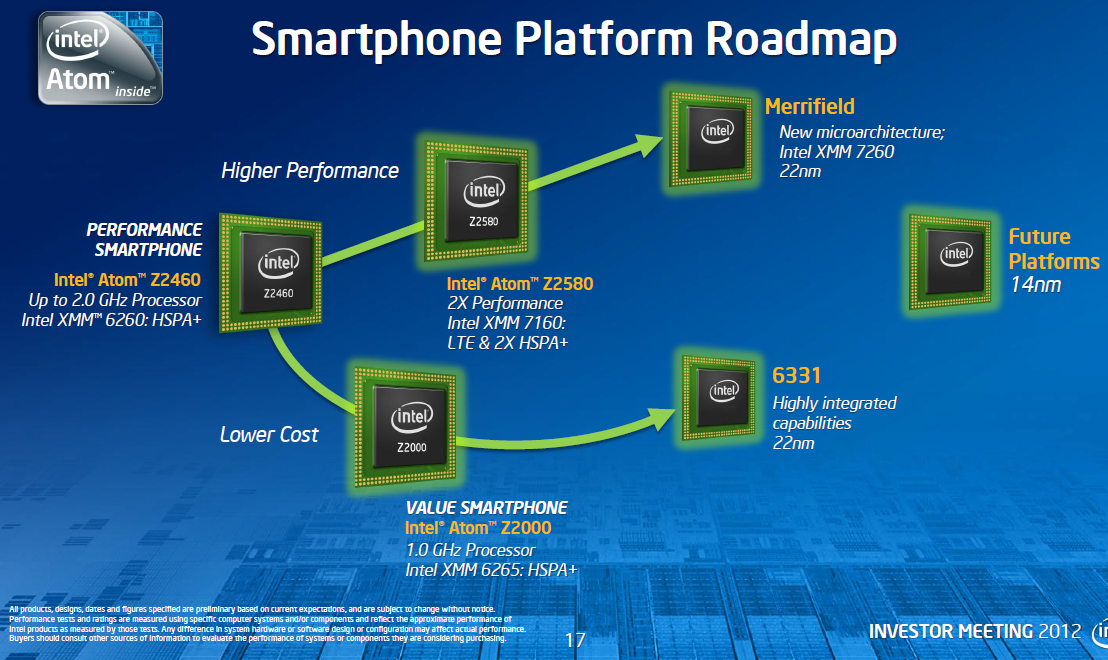 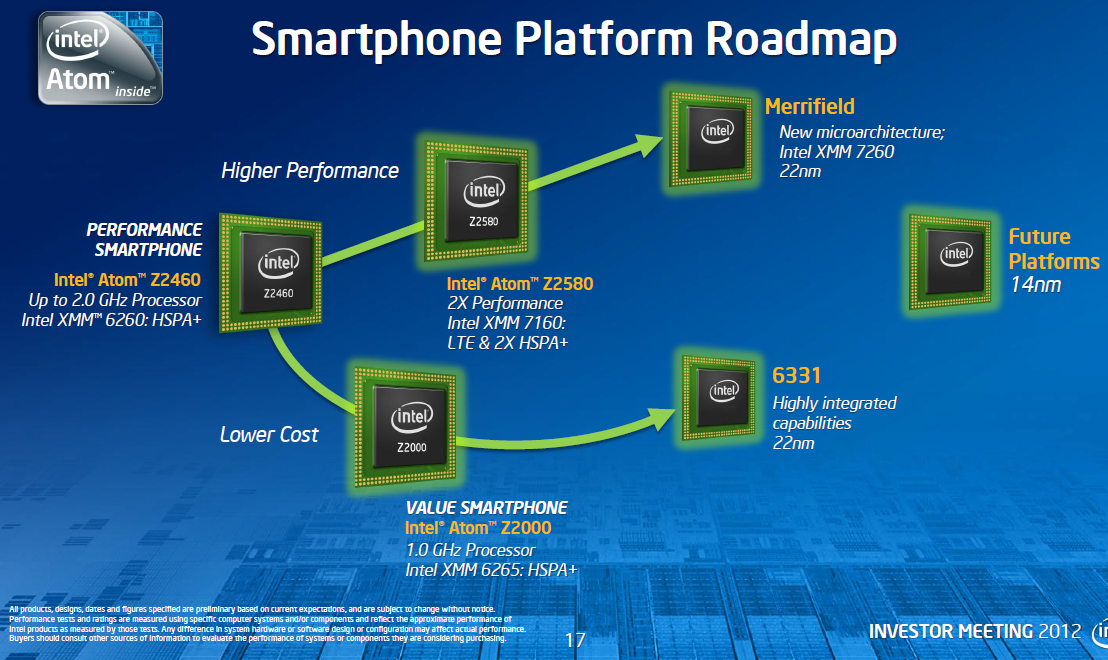 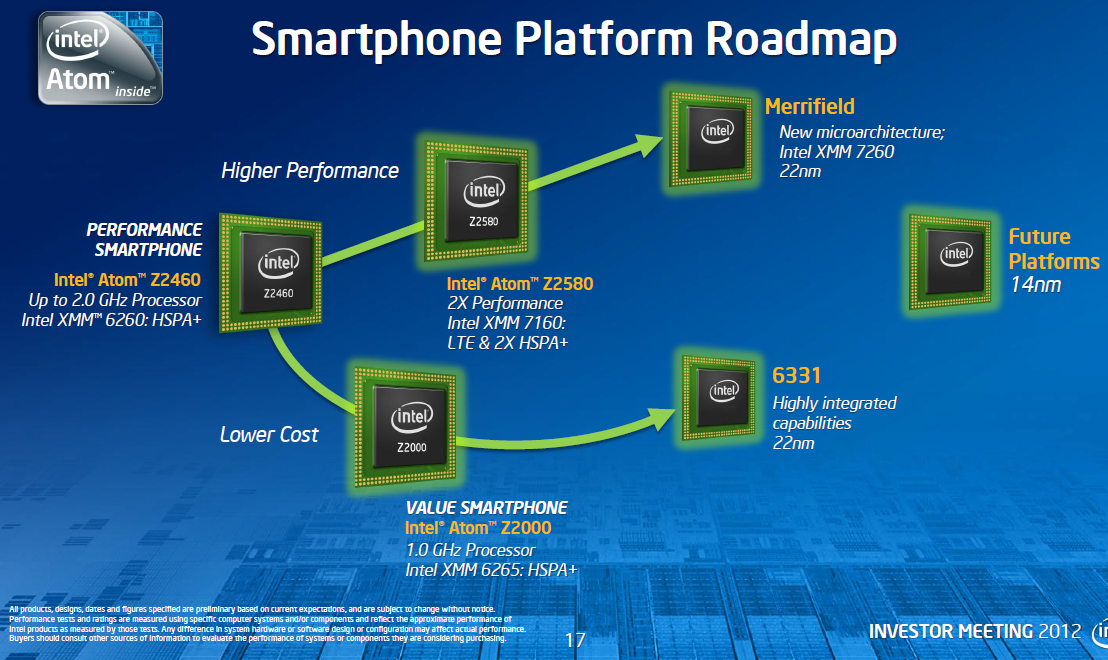 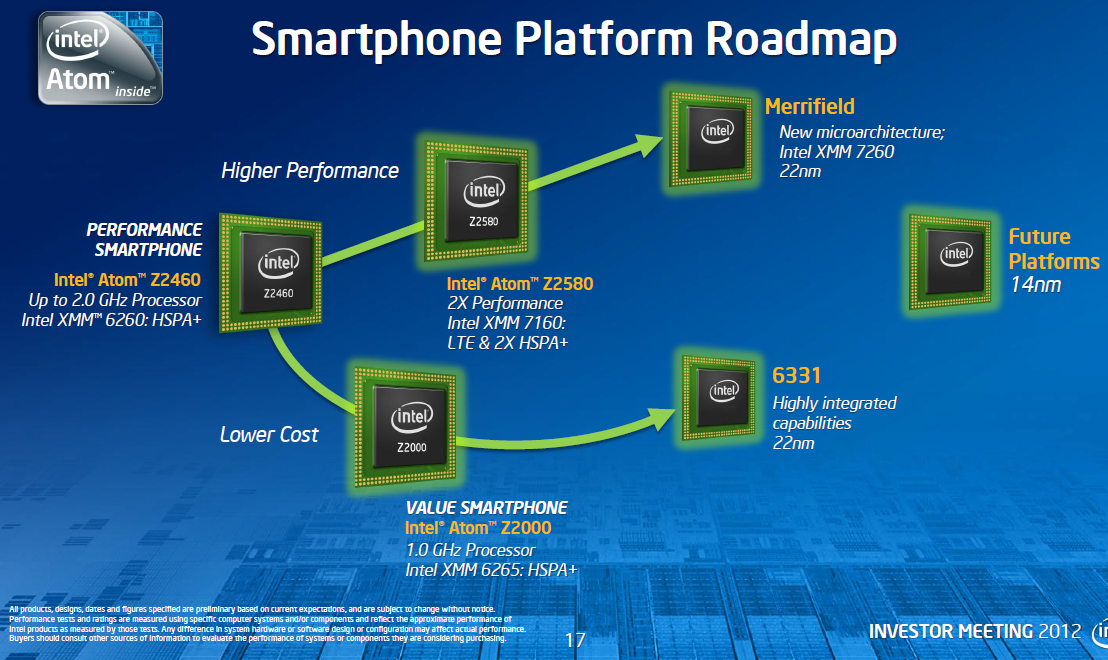 Z35xx
4xSilvermont
22 nm
+XMM 7260/2/3
Medfield
(2012)
Morestown
(2010)
Z34x0
2xSilvermont
22 nm
+XMM 7160/7260
Z2580-2520
2xSaltwell
32 nm
+XMM 6268/6360/7160
Riverton
(2015)
Z2480/2460
1xSaltwell
32 nm
+XMM 6260
Binghampton
(2016)
Slayton
(2014)
Z6xx
1xBonnell
45 nm
+Wireless
 module
Lexington
(2013)
Zxxxx
2xAirmont
14 nm
+?
Zxxx
2xAirmont
14 nm
+?
Z3xxx
2xSilvermont
22 nm
+A-GOLD 620
Z2420
1xSaltwell
32 nm
+XMM 6265
3. The processor war induced by the mobile boom (7)
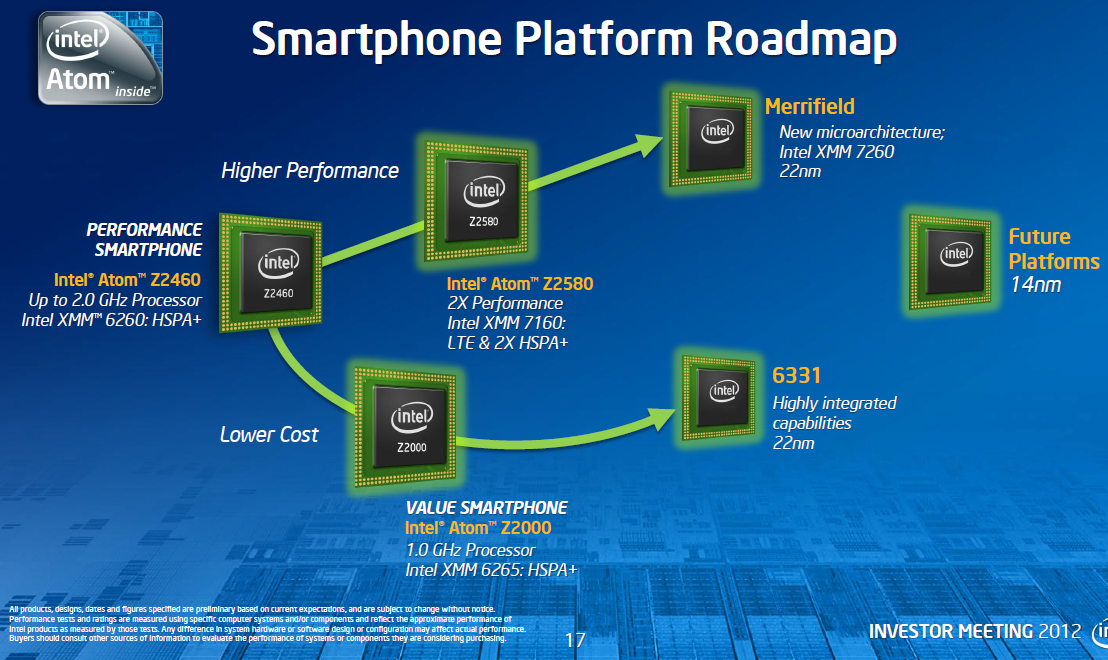 Willow Trail
(2015?)
Intel’s platforms targeting tablets
(based on [11])
Cherry Trail
(2015)
Bay Trail
(2013)
Performance (not to scale)
Z5xxx
4xGoldmont
14 nm
+XMM 7360
W/A
Clover Trail
(2012)
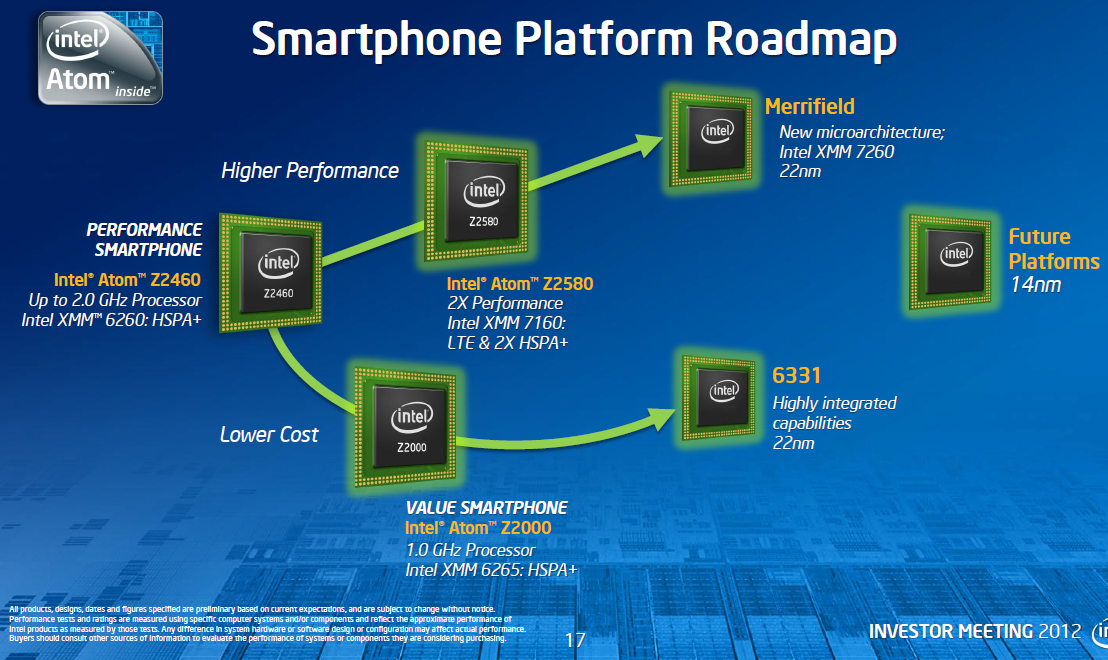 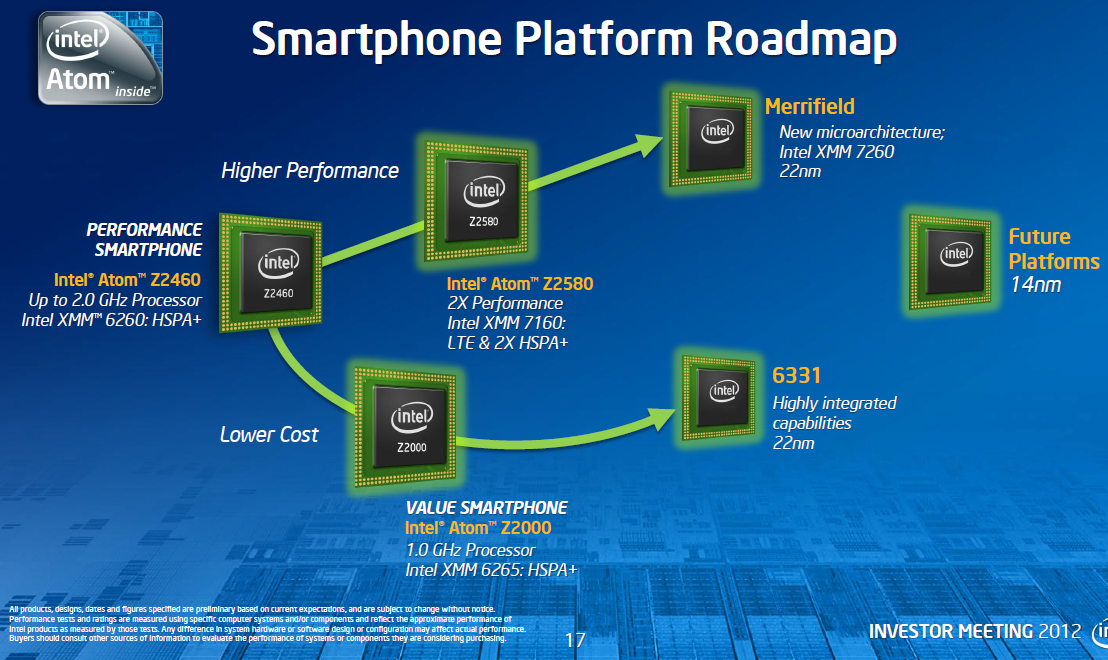 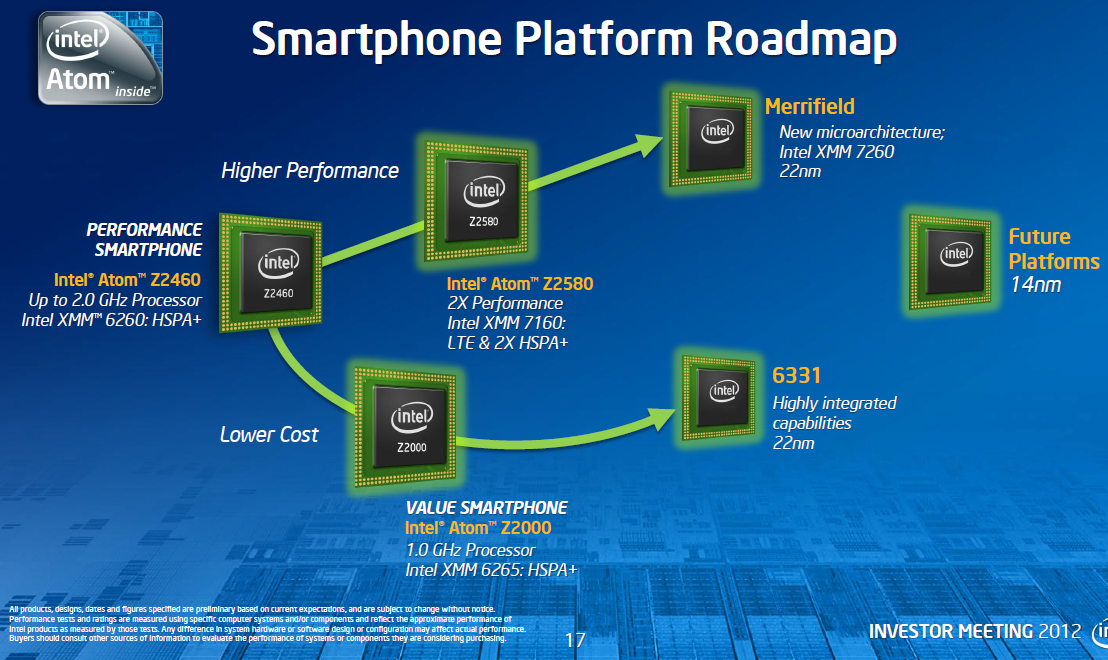 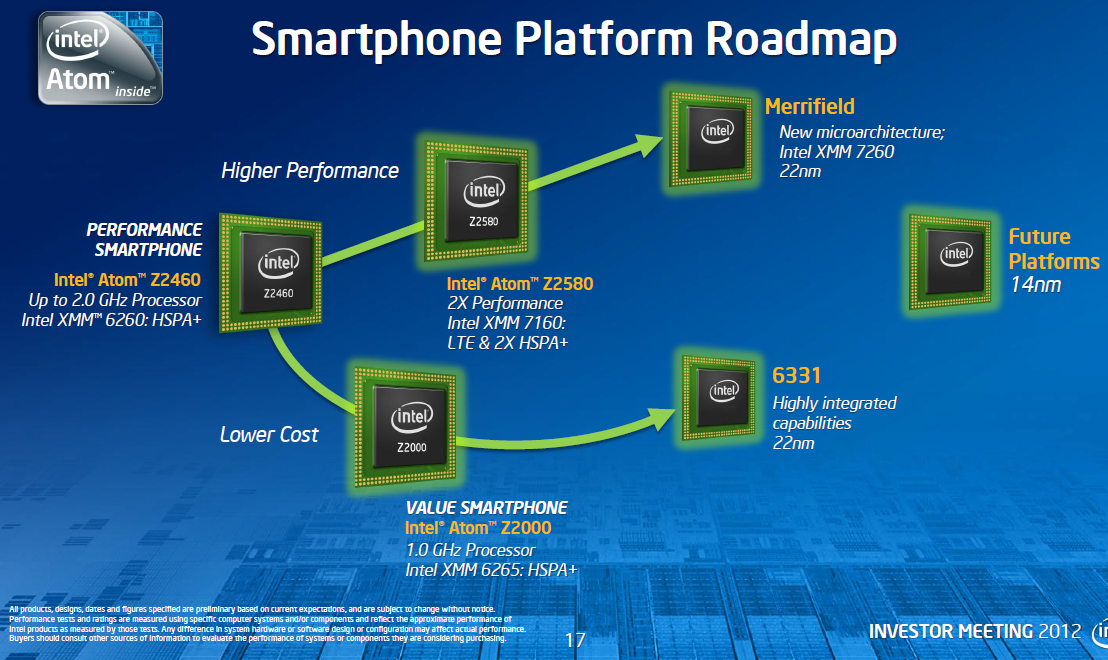 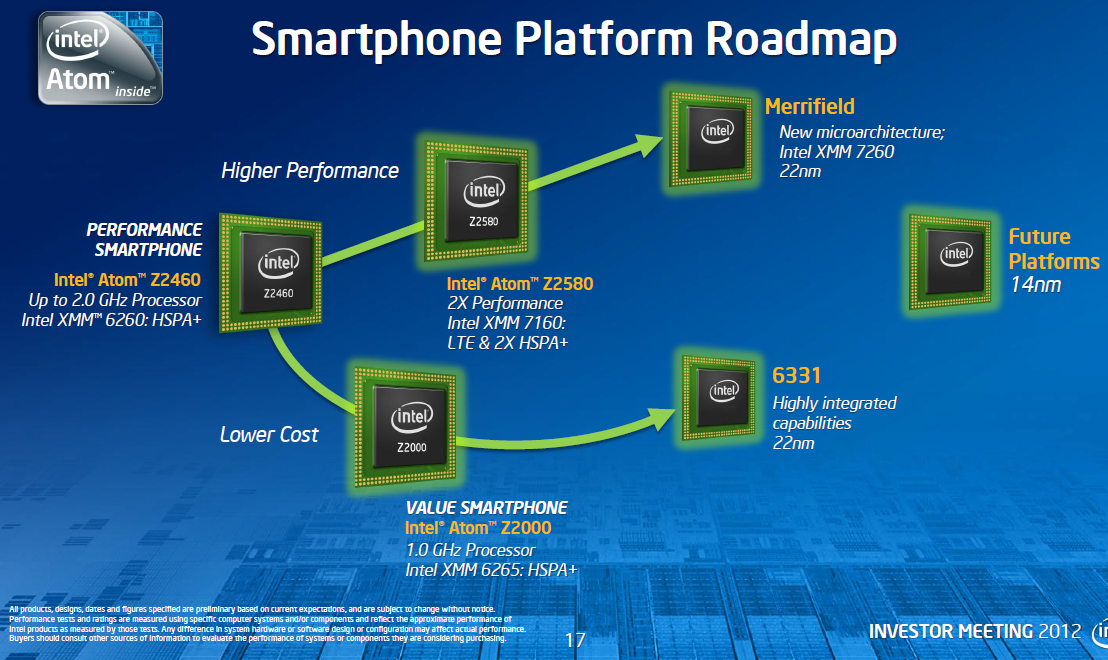 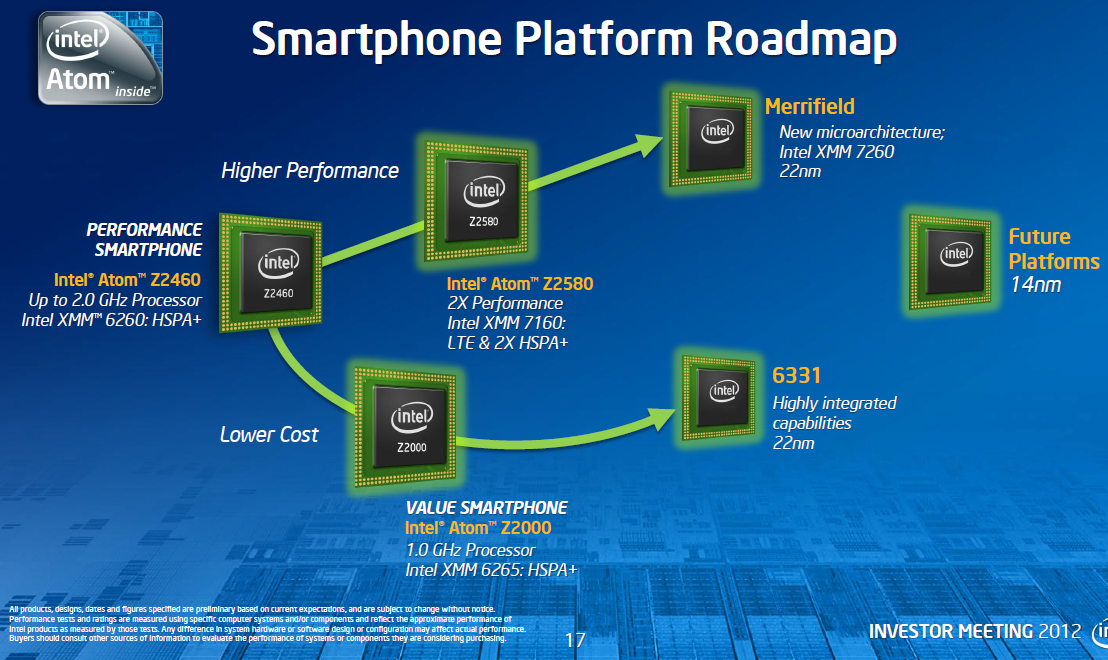 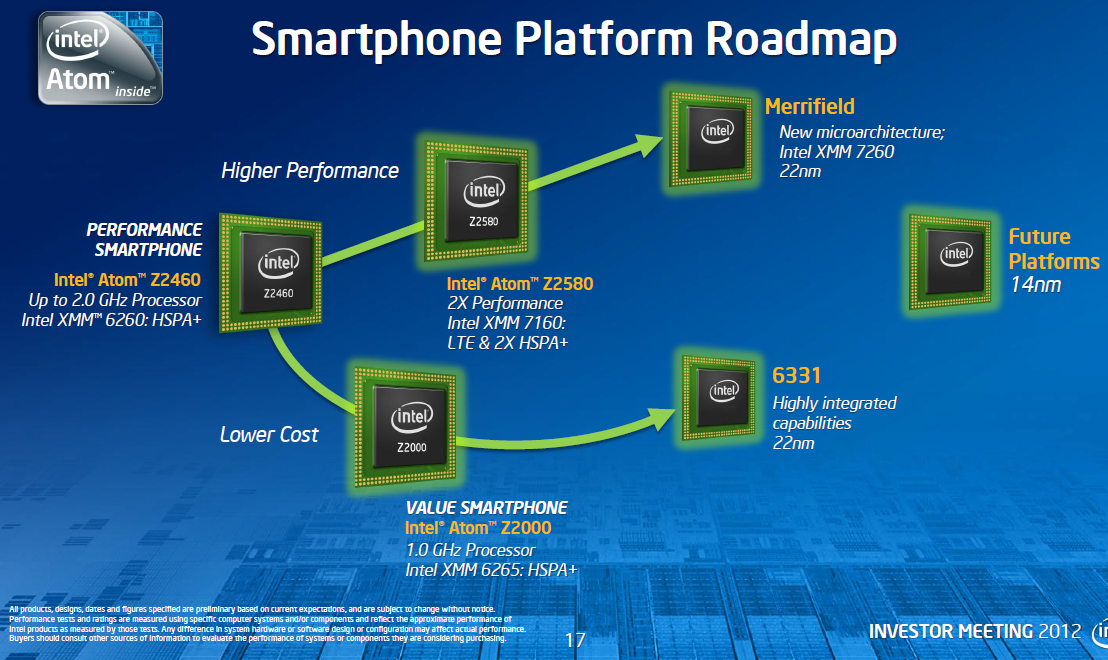 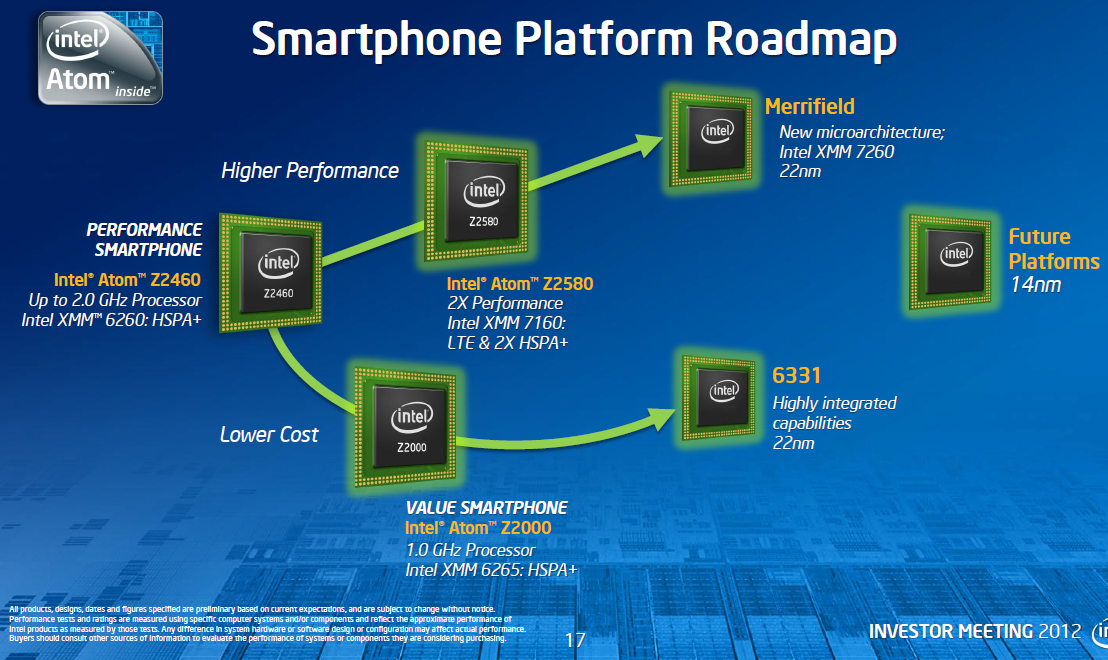 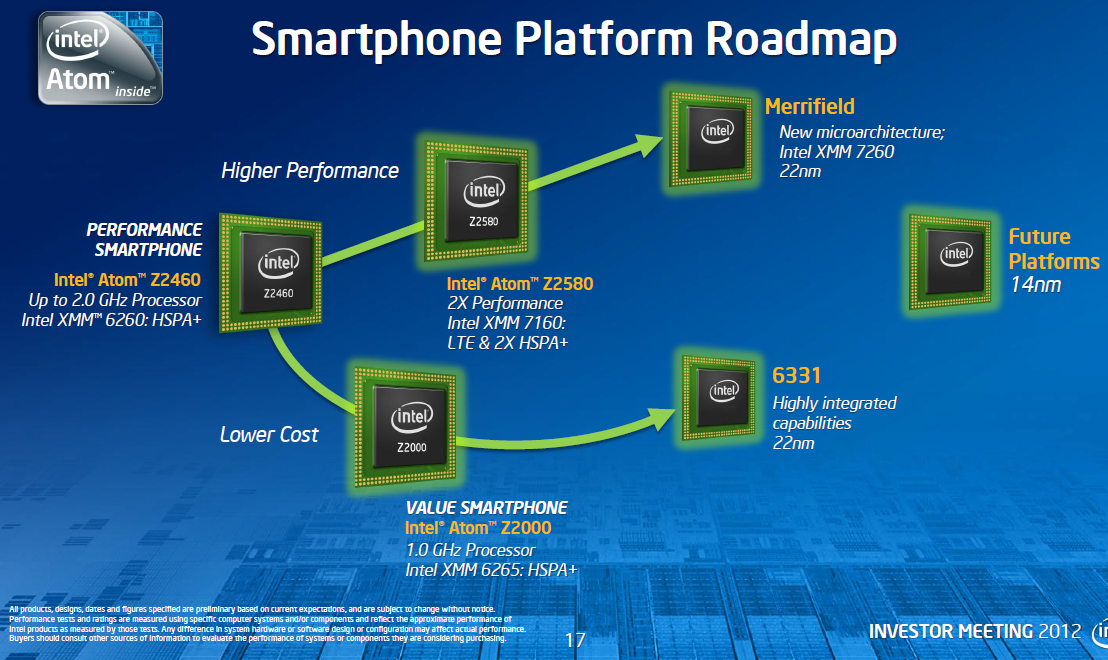 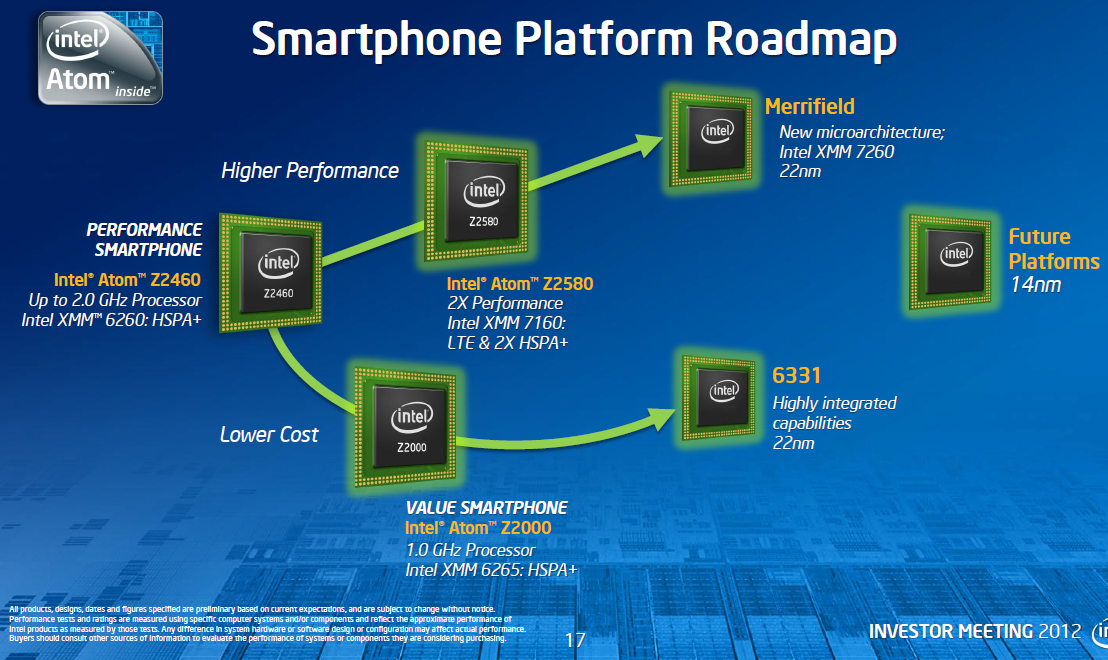 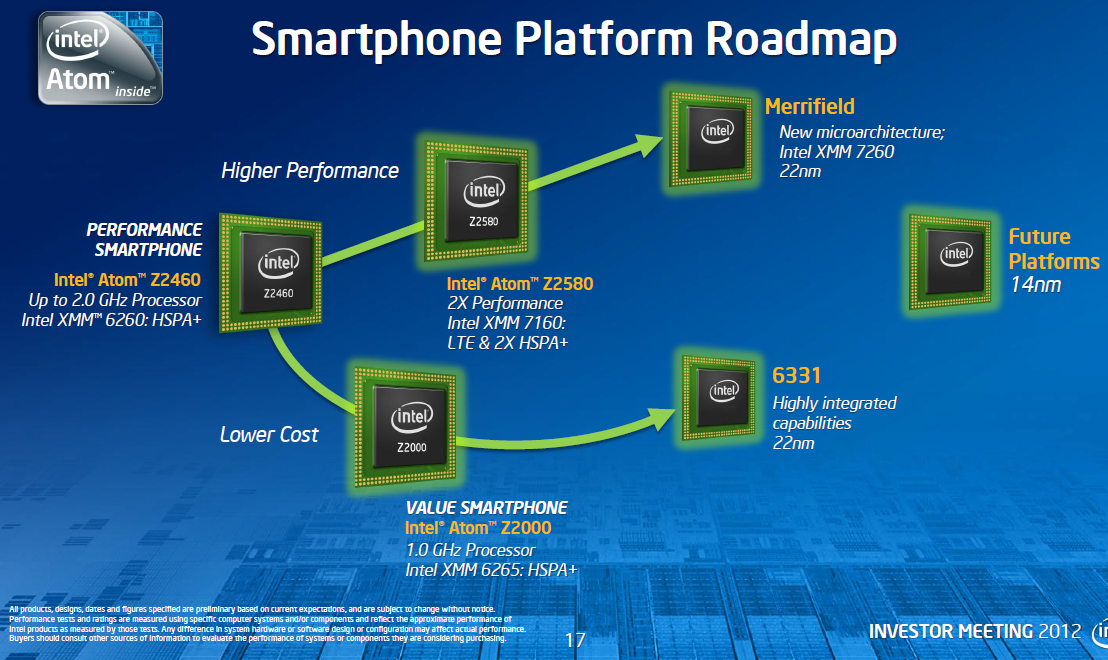 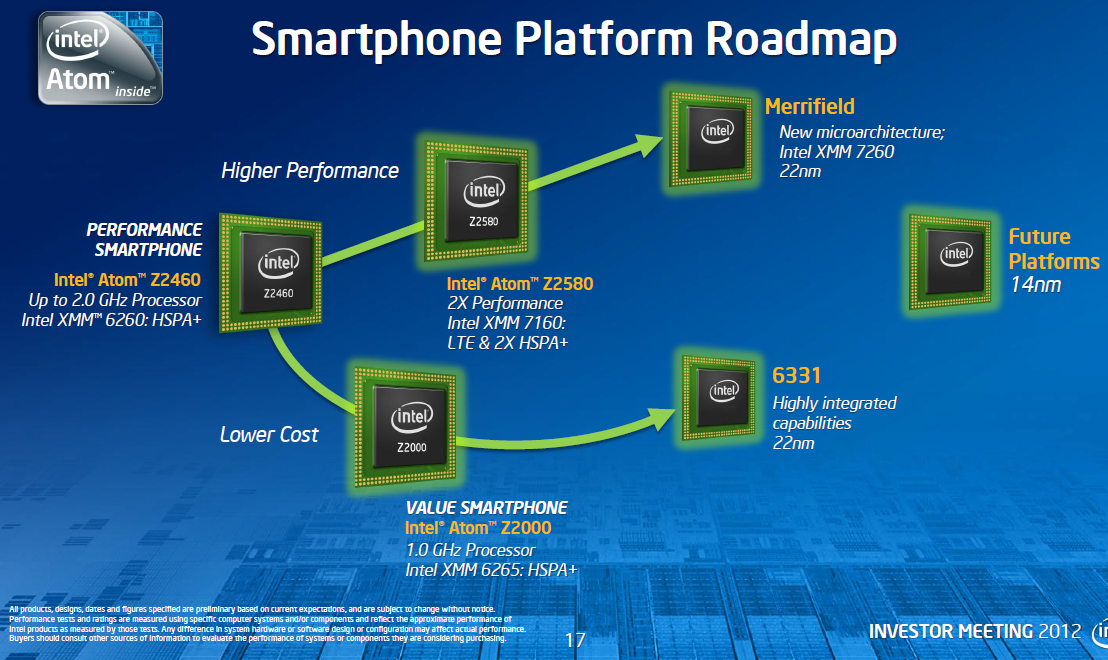 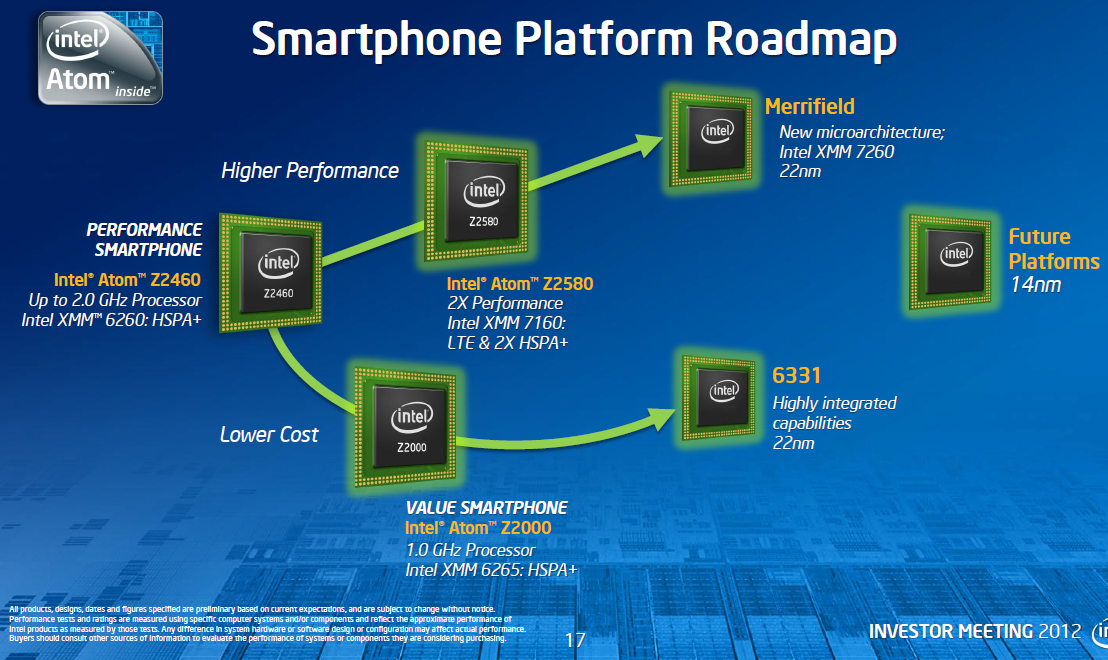 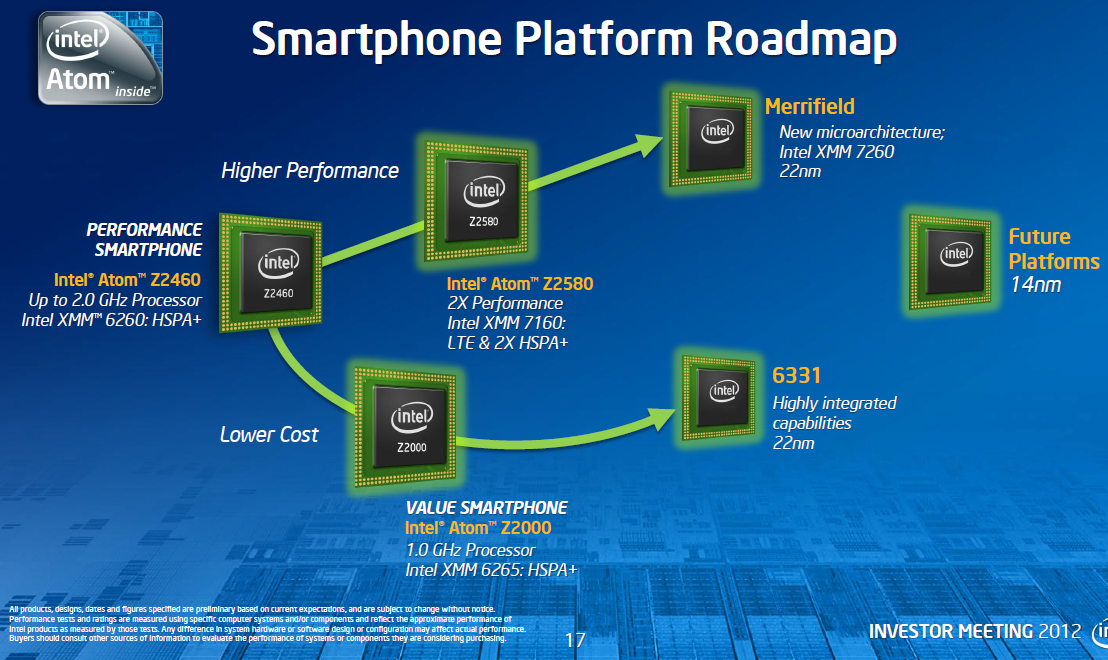 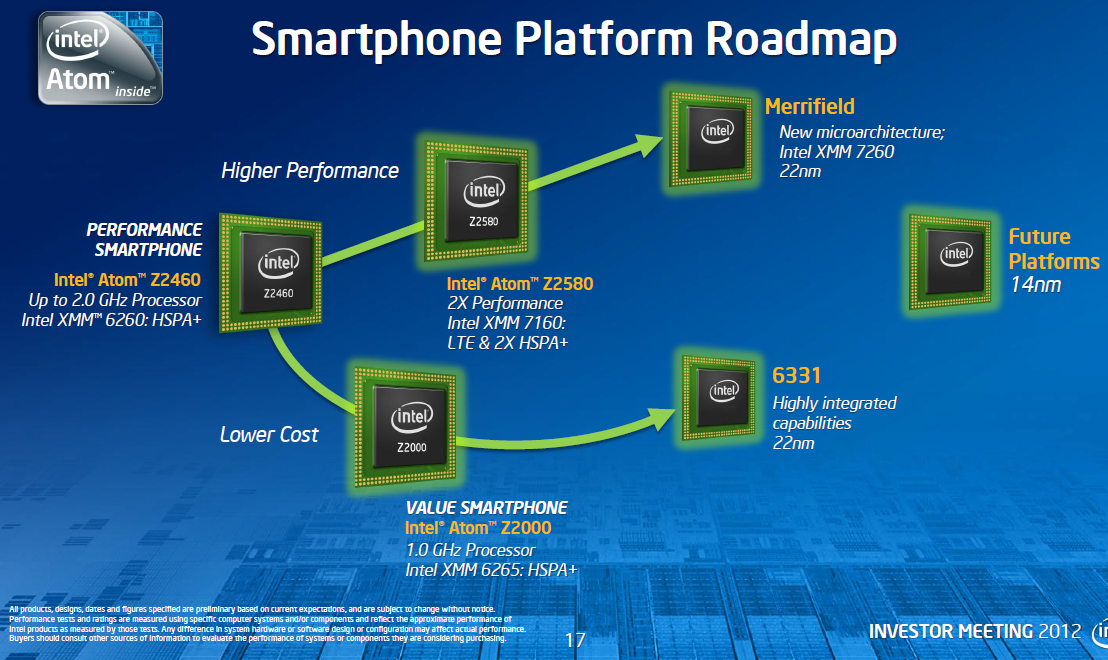 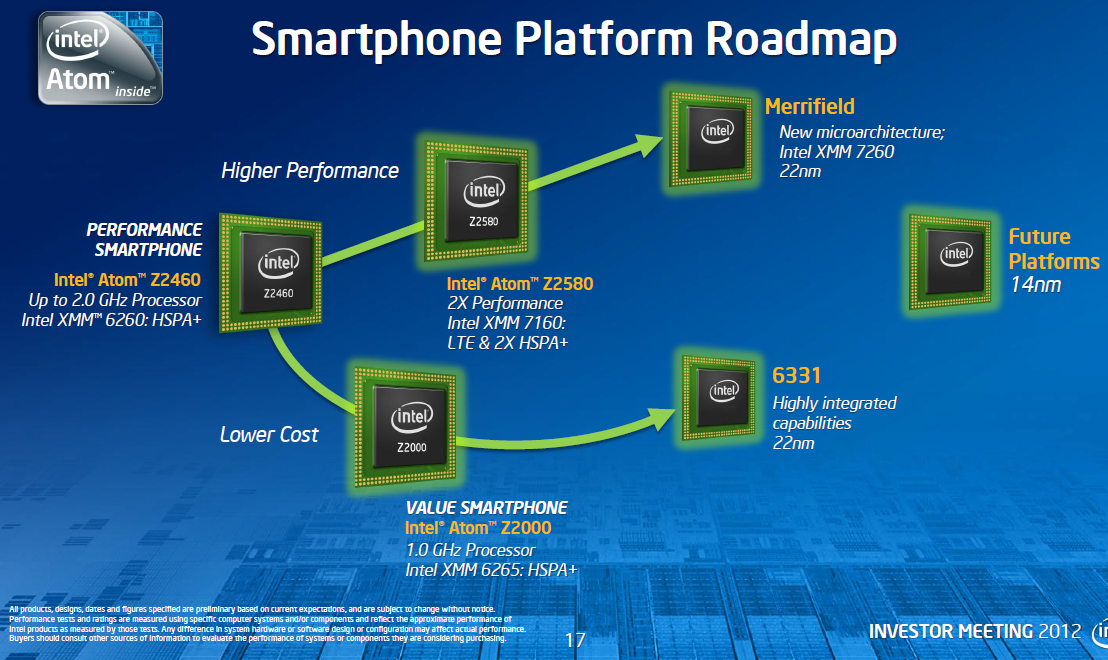 Z4xxx
4xAirmont
14 nm
+XMM 7160/7260
W/A
Oak Trail
(2011)
Menlow
(2008)
Z37x0
4xSilvermont
22 nm
+XMM 6260/7160
W/A
Atom X3
(Sophia LTE)
(2015)
Z2760
2xSaltwell
32 nm
+XMM 6260
W
Atom X3
(Sophia 3G)
(2015)
Z670/650
1xBonnell
45 nm
+ no XMM 
W/MeeGo/A
Z5xx
1xBonnell
45 nm
+ no XMM
W/Moblin
C3400
4xAirmont
28 nm
integrated LTE
modem
C3000
2xSilvermont
28 nm
integrated 3G
modem
3. The processor war induced by the mobile boom (8)
Intel’s effort to optimize their devices from the software point of view
In their 2012 Investor meeting (5/2012) Intel revealed that more than 3000 
  engineers are working on OS support, among them about 1200 engineers 
  are dedicated to  Android, as  indicated below [11].
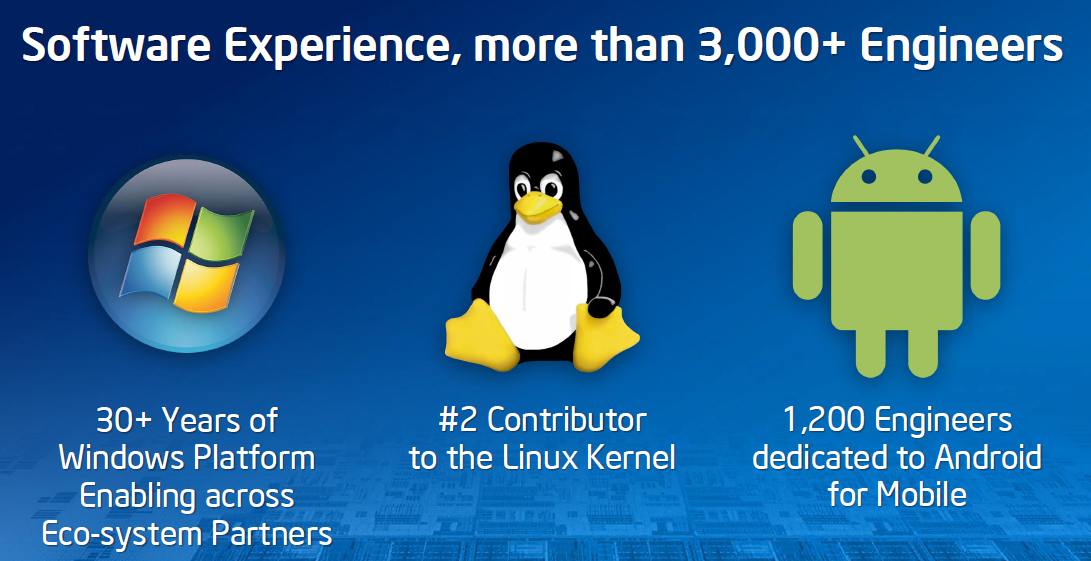 3. The processor war induced by the mobile boom (9)
Intel’s share in smartphone application processors [19]
Despite great efforts Intel could not yet become one of the 5 largest suppliers 
   of smartphone application processors. 
According to industry sources in 2014 Intel achieved less than 1 % share in revenue 
 in smartphone application processors.
3. The processor war induced by the mobile boom (10)
Intel’s share in tablet application processors [8], [9], [20]
Intel’s subsidies for OEMs
Over the past four years Intel pays significant subsidies (~ 50 $/tablet) to 
     netbook and tablet manufacturers to switch from ARM based processors to
     x86 Atom processors.
Results
In 2014 Intel achieved the 2. place in the worldwide market share in
       tablet application processors (regarding revenues). 
In two years Intel mobile division has lost 7 billion $.
According to industry sources for 2015 Intel will stop paying subsidies for OEMs.